Professional organizations: why you should join
Presenter 1
Presenter 2 or position/site information
[Speaker Notes: Introduction page

Add your name on title slide]
About us…
[Speaker Notes: Introduce Self  from where, involvement in organization


Here to talk about the value of being a member of a professional organization]
Why join?
Meet people with shared interests

Groups are more effective at making changes than individuals

Leadership development

Groups allow for multiple people to work together  as a resource

NETWORKING!!
[Speaker Notes: Why join a professional organization?
People like to belong to groups   Many of us have been members of groups and not really aware we are.  
Who was a girl scout or boy scout growing up?    Band or Chorus?  Church or Temple group?  These are all groups similar to a professional organization  
through these groups we meet people, completed projects.  Allowed you to see leadership skills in a small group and in yourself and not necessarily in front of co workers. 
Have some fun.]
Networking
Networking is about making connections 

Build mutually beneficial relationships

Personal relationships enable you to stand out
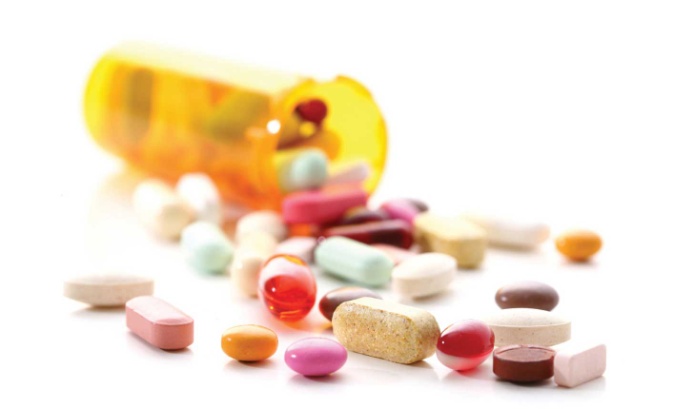 [Speaker Notes: Networking is a supportive system of sharing information and services among individuals and groups having a common interest: or as a verb it is  to cultivate people who can be helpful to one professionally, especially in finding employment or moving to a higher position:]
Enhancing Your Network
Create professional relationships

Groups give you support in helping to develop & reach your professional goals

Associations sponsor numerous events throughout the year that allow you to connect with other professionals

Share ideas, ask for advice, provide opportunities to demonstrate leadership outside of a work environment through volunteering to help on various activities or committees
National and/or local groups

Find a mentor
[Speaker Notes: Professional organizations allow you to expand your network
Groups meet through out the year and the meetings are opportunities to you to meet others there to participate in the common event.  By meeting others you can share and expand on ideas, gain knowledge about what the profession is about.    It is another way for you to develop and show others your skills outside of a work or school environment.    To others, this shows you have initiative. 
A mentor is an influential senior sponsor or supporter or a wise and trusted counselor or teacher.  Not necessarily your boss but someone who can help guide you or act as sounding board for your ideas, questions, concerns.]
Take Charge of Your Career
Organizations provide career resources

Associations often have job listings online or in print available only to their members

Provide tips on effective resumes or cover letters, job searching strategies and negotiating techniques

Seminars, training, and/or certification classes are available

List your association membership on your resume is impressive to employers because it shows that you are dedicated to staying connected in your profession
Community service involvement
[Speaker Notes: Organizations and networking allow you to find out about positions at other work locations.  Career opportunities can be formal such as job listings or informal such as Joe is leaving or I have to work extra because Joe left.  Hmm  I am interested in Joe’s type of position.  Who should I talk to about it?  
Organizations are also good places to update your knowledge and skills through their programs. 
Memberships in professional organizations show others that you are connected to your profession and interested in moving it ahead.  It shows initiative.]
Broaden Your Knowledge
Associations can provide access to resource information: 
Case studies
Articles
Books written by experts in your field 
Major journals
Magazines 
Newsletter access

Conferences
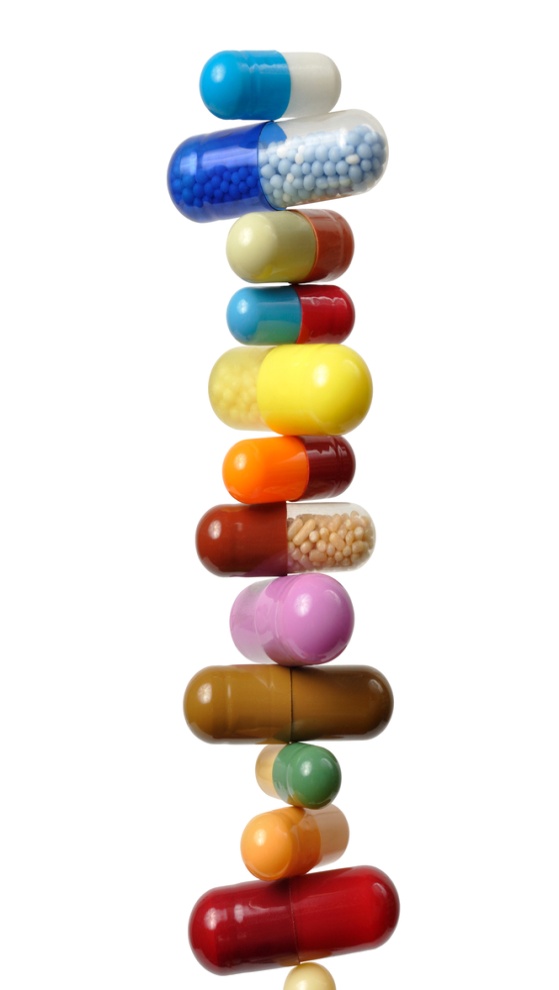 [Speaker Notes: Professional organizations provide you access to materials about your professions.  
Networking can also provide access as you have met someone who has knowledge so you may ask a question or seek their advice about how to handle a problem.]
Pharmacy Professional Associations
Members are the voice of the profession

Pharmacy practice must evolve with the ever changing health care system

Pharmacy must take an active role in providing patient care

Preserve and advance the profession
[Speaker Notes: Professional organizations are often asked for their (aka members opinions) about various topics by legislators and other poilcy making groups.  Members meeting with legislators allows them to hear what the people who elected them feel or need.  From this legislation and laws are changed, enacted or eliminated.   Other healthcare associations often ask an organizations their opinion or to help support a related activities.  Physicians asking for pharmacists to help educate patients is an example.]
National Organizations
American Association of Pharmacy Technicians
Promotes pharmacy technicians as an integral part of the patient care team

National Pharmacy Technician Association
Association dedicated to advancing the value of pharmacy technicians
[Speaker Notes: Organizations for pharmacy technicians]
Pharmacy organizations for Pharmacists, Pharmacy students and interns
National Organizations
American Society of Health-system Pharmacists (ASHP)
American Pharmaceutical Association (APhA)
American College of Clinical Pharmacists (ACCP)

State Organizations
New York State Council of Health-system Pharmacists (NYSCHP)
Pharmacy Society of the State of New York (PSSNY)
[Speaker Notes: Examples of national and state organiza
tions for Pharmacists, Interns and Student may be interested in.]
The New York State Council of 
 Health-system Pharmacists

Who we are and What we do
[Speaker Notes: Lets talk about 1 in particular.    It serves pharmacists and other who work in or with hospitals or health systems]
New York State Council of Health-system Pharmacists
State affiliate of American Society of Health-system Pharmacists

Over 2000 members- pharmacists, director of pharmacy, college faculty, industry personnel, support personnel and pharmacy students

Statewide affiliates with 9 local chapters and all New York colleges of pharmacy
[Speaker Notes: Who is NYSCHP?]
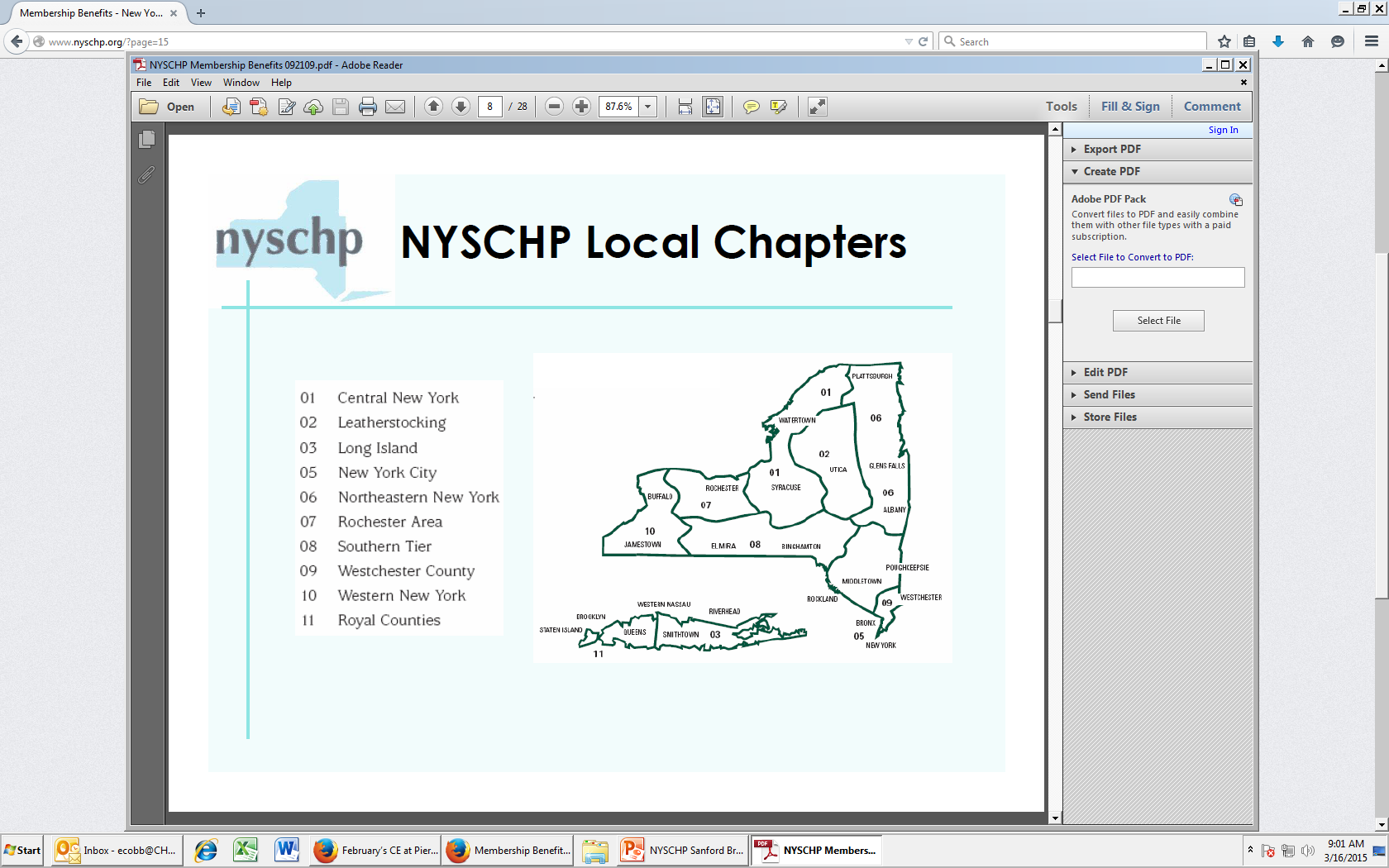 [Speaker Notes: While New York State is large, the state has also been divided into to local/regional chapters to better serve you with additional activities and programs

Regional chapters also have programs and activities.  

A membership in NYSCHP includes a membership to a local chapter.]
Mission
The mission of the New York State Council of Health-system Pharmacists is to represent its members and advance pharmacy as an essential component of health care

The Council provides leadership and resources to promote quality pharmaceutical services directed at appropriate medication therapy and positive patient outcomes
Goals
LEGISLATION: To advocate progressive legislation and regulation that supports public health

EDUCATION: To provide education and training to elevate the level of pharmacy practice

COMMUNICATION: To facilitate exchange of information among our members, health care professionals and the public

PATIENT CARE: To promote quality patient care by fostering the optimal responsible use of drugs

RESEARCH: To stimulate research in pharmaceutical practice and sciences

LEADERSHIP DEVELOPMENT: To promote mentoring at all levels of pharmacy practice and foster the development of pharmacists with strong leadership skills
Annual assembly
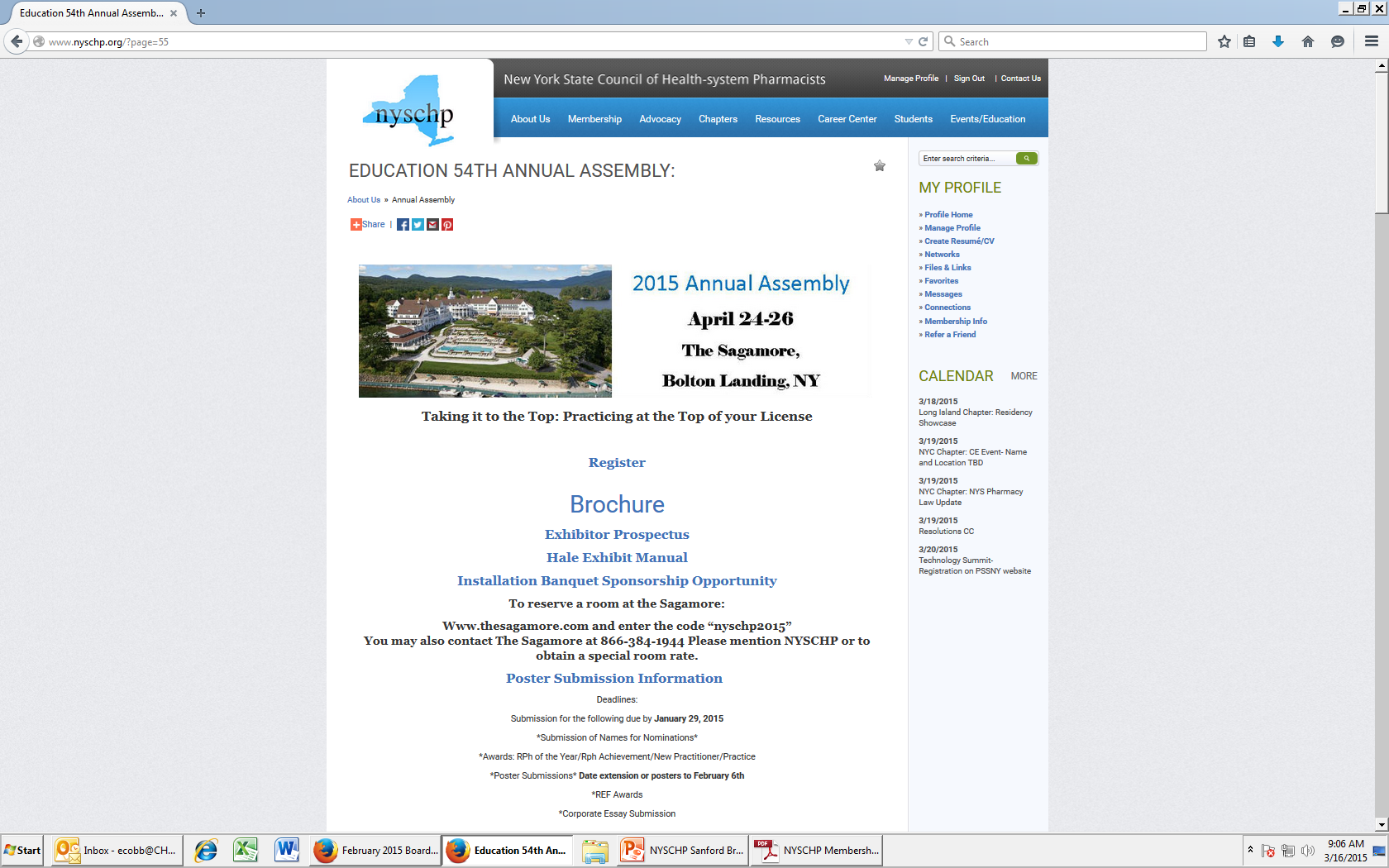 [Speaker Notes: State wide and regional meetings]
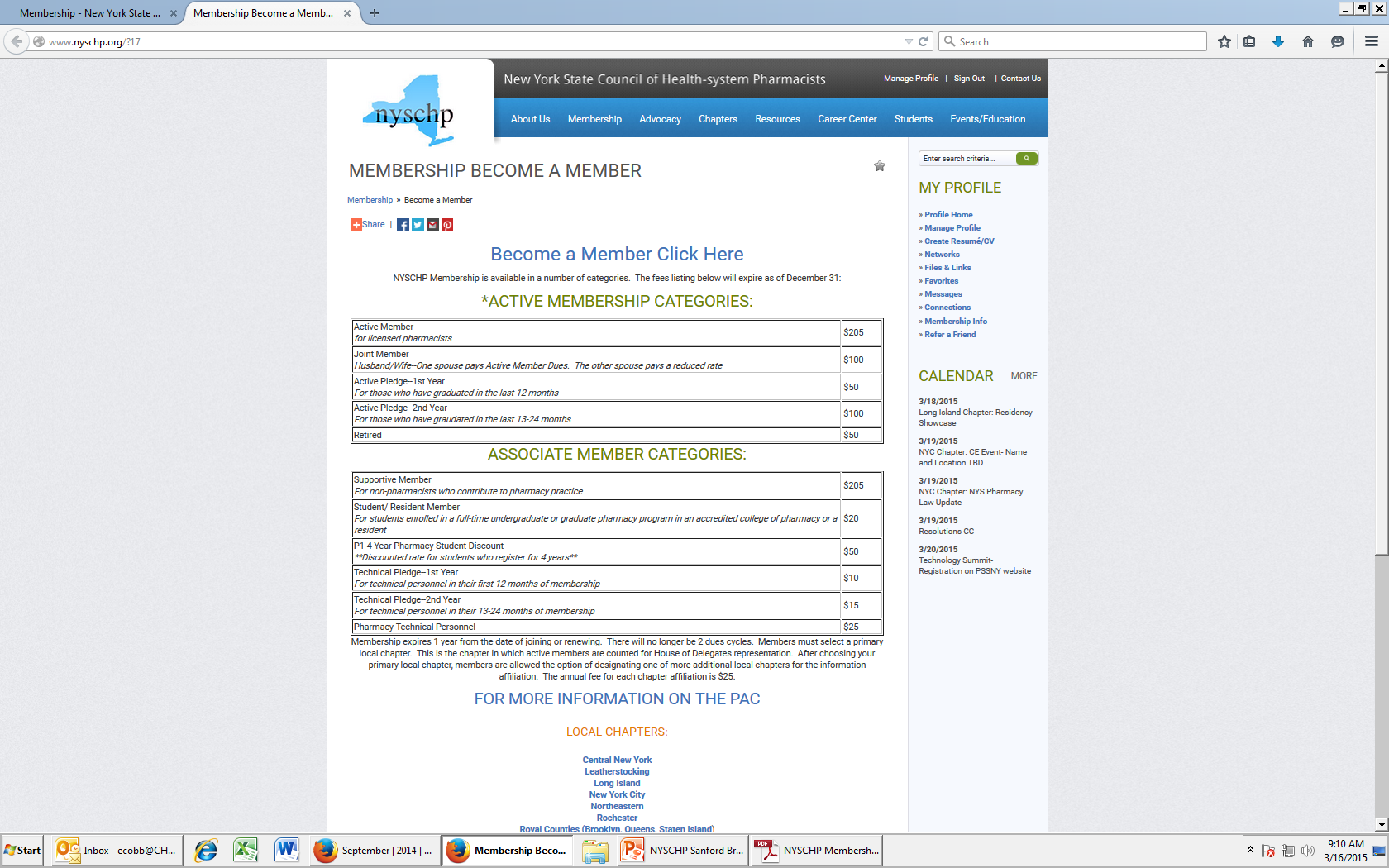 [Speaker Notes: Information about membership types and rates]
Questions